4.3 Estimation d’une proportion
cours 24
Avec remise
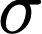 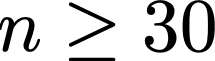 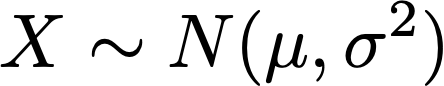 connue
oui
oui
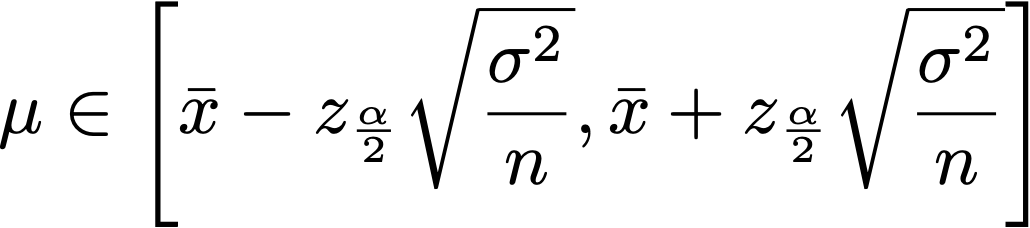 non
oui
non
oui
oui
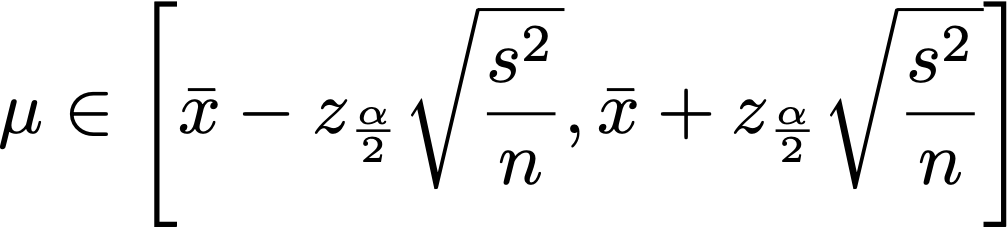 oui
non
non
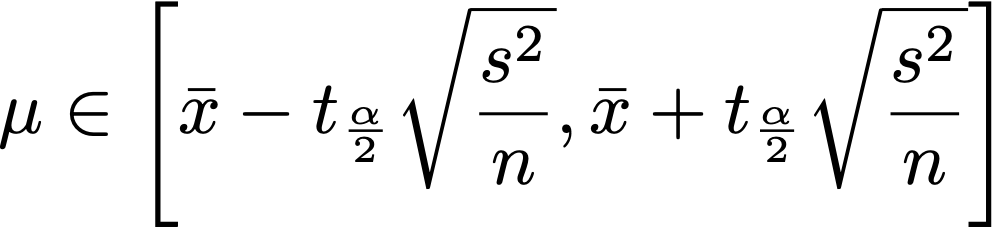 oui
non
non
sans remise
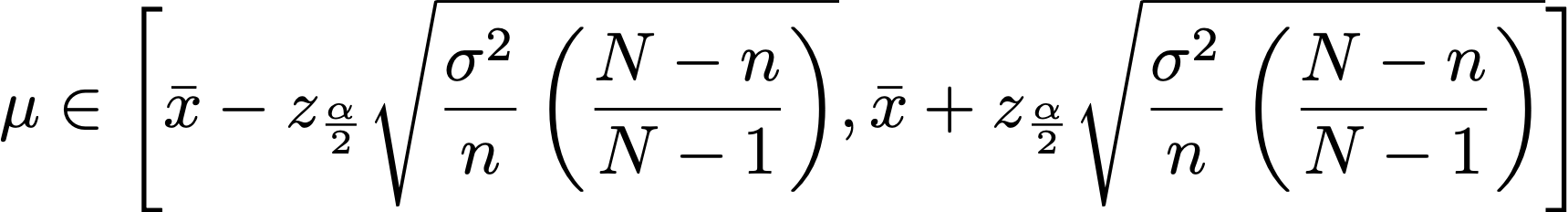 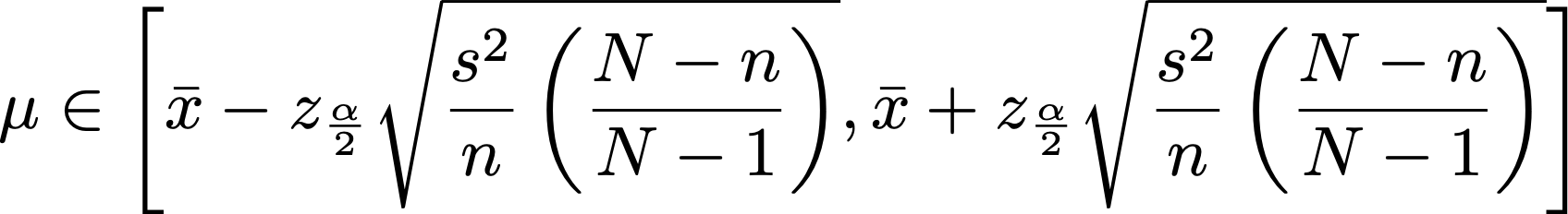 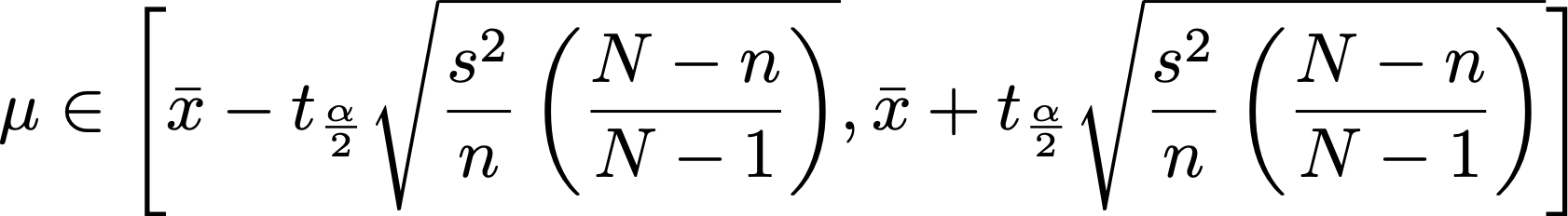 Distribution d’une proportion
Estimation d’une proportion
Intervalle de confiance sur une proportion
Taille d’un échantillon
Pour calculer une moyenne d’une variable statistique,
 il était sous-entendu qu’elle était quantitative.
On peut difficilement faire une moyenne d’une variable statistique qualitative.
On peut dans le cas d’une variable statistique ordinale attribuer un nombre à chacune des modalités et ensuite faire une moyenne.
Regardons que faire avec des variables statistiques qualitatives nominales.
Si
est une variable statistique qualitative nominale
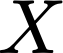 ayant comme modalité
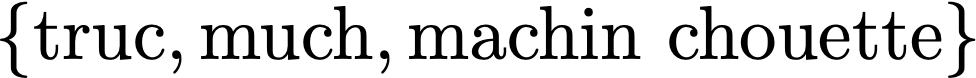 On peut considérer la proportion de chacune de ces modalités dans la population.
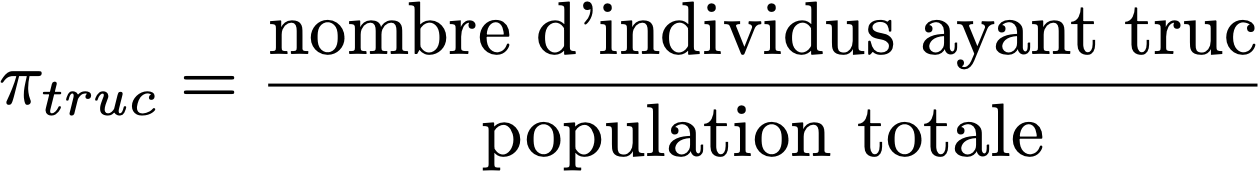 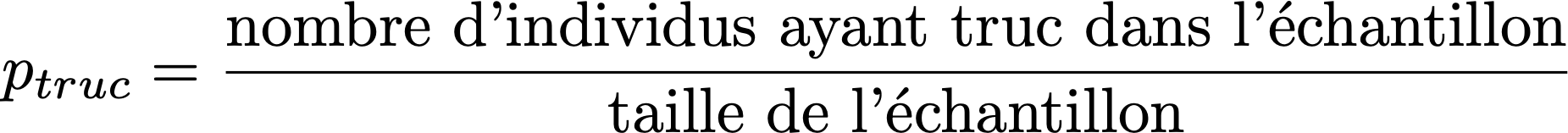 Si on pige au hasard avec remise     individus, la variable aléatoire
: le nombre d’individus ayant la caractéristique
Une proportion     de cette population, possède une certaine caractéristique
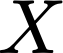 Considérons une population de taille    .
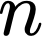 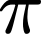 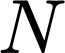 Alors
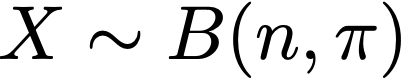 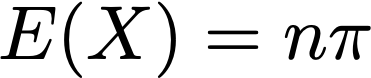 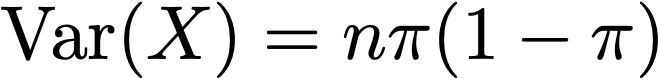 si
: la proportion du nombre de succès de notre échantillon
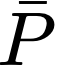 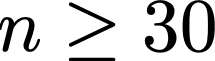 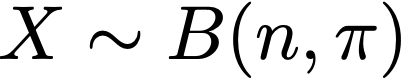 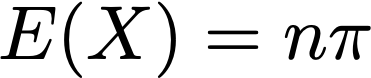 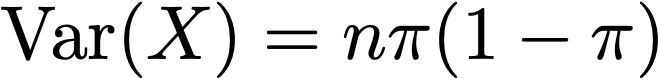 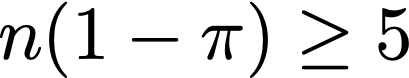 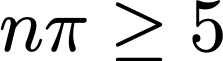 alors on peut faire l’approximation
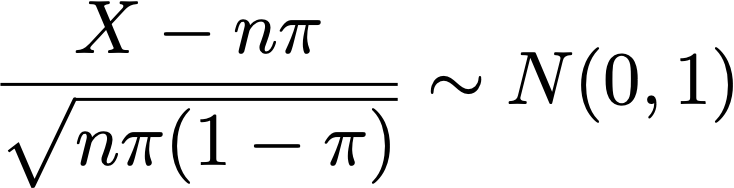 et donc
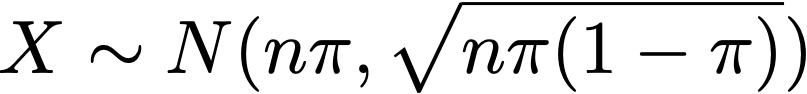 Considérons maintenant la variable aléatoire
: la proportion du nombre de succès de notre échantillon
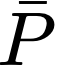 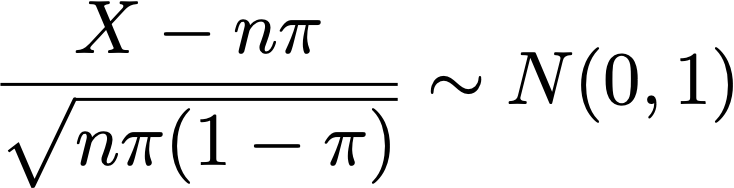 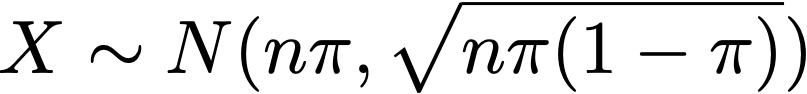 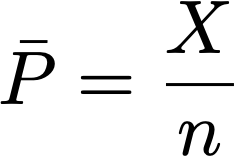 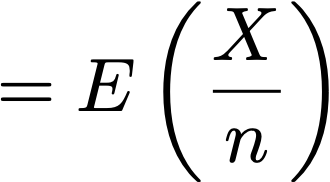 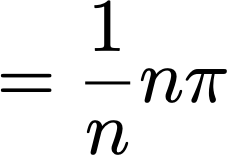 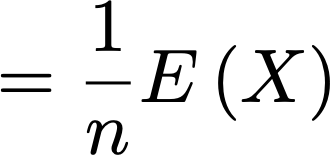 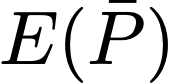 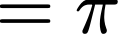 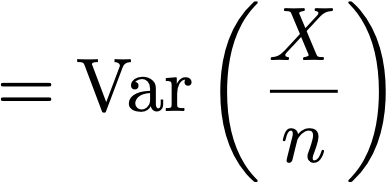 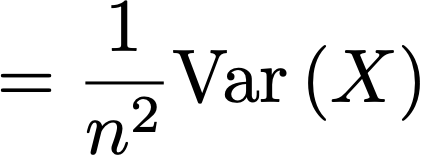 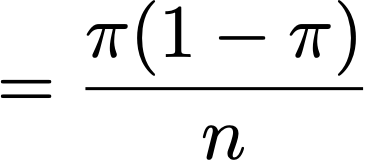 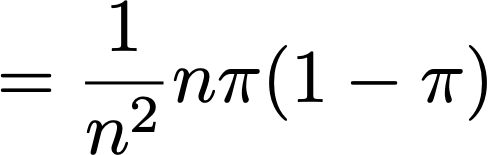 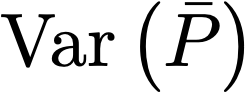 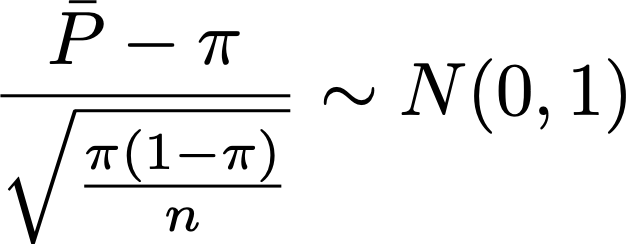 avec remise
sans remise
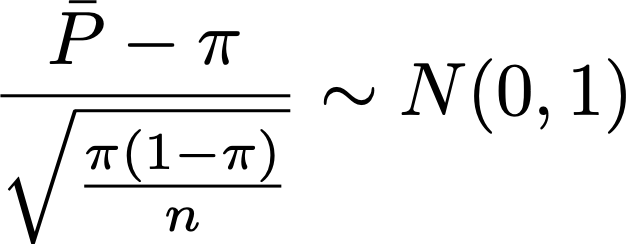 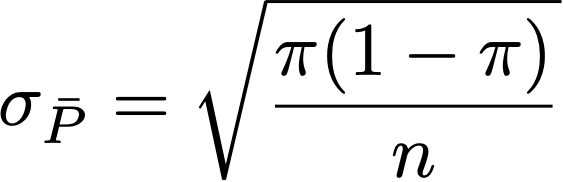 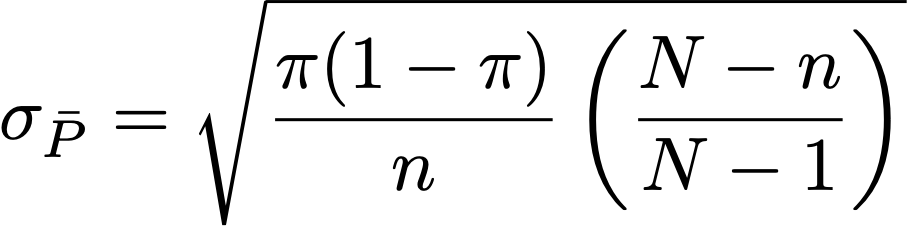 et si l’échantillon est fait sans remise, la variance est multipliée par le facteur
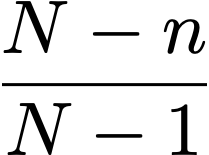 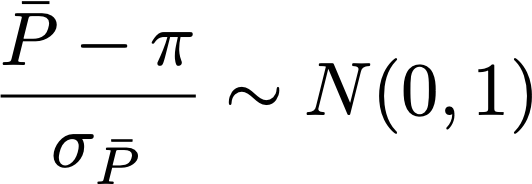 Remarque:
Puisque nous faisons une approximation d’une loi binomiale avec une loi normale, il ne faut pas oublier de faire la correction de continuité.
Faites les exercices suivants
#4.6, 4.7, 4.8, 4.9
On peut donc conclure que       est un estimateur sans biais de
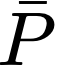 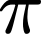 Puisque
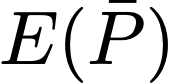 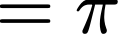 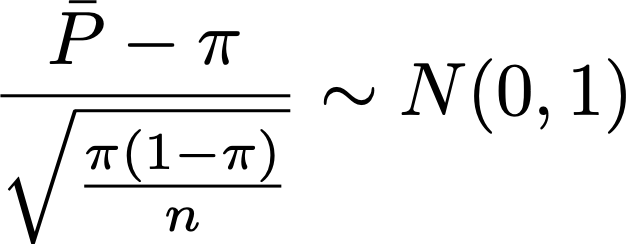 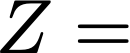 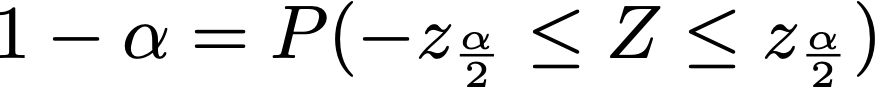 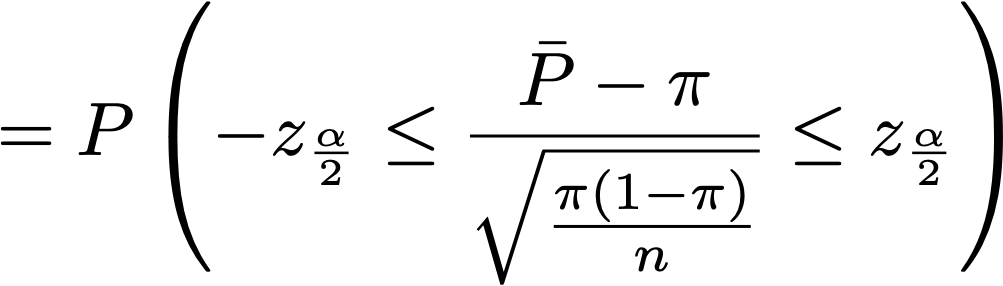 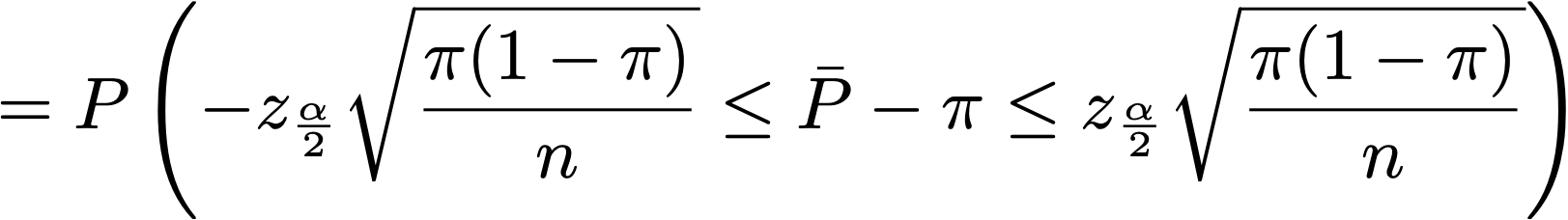 Mais là on a un petit problème, car on cherche à estimer
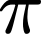 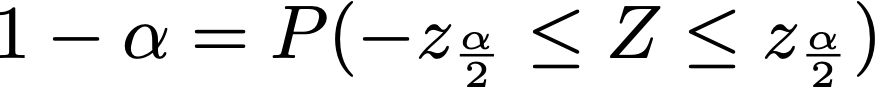 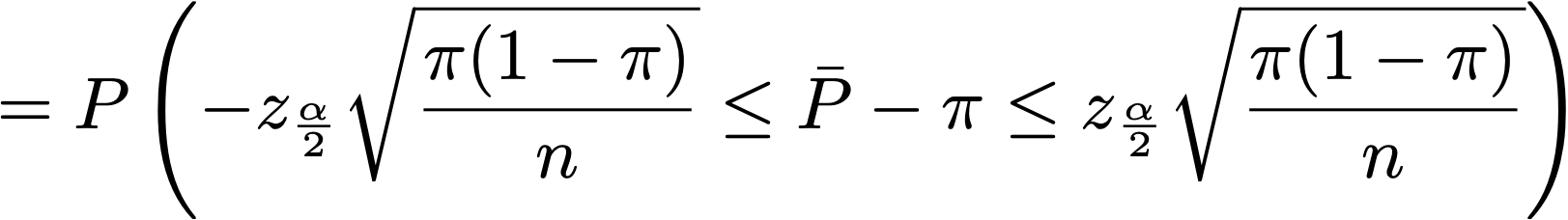 mais on en a de besoin
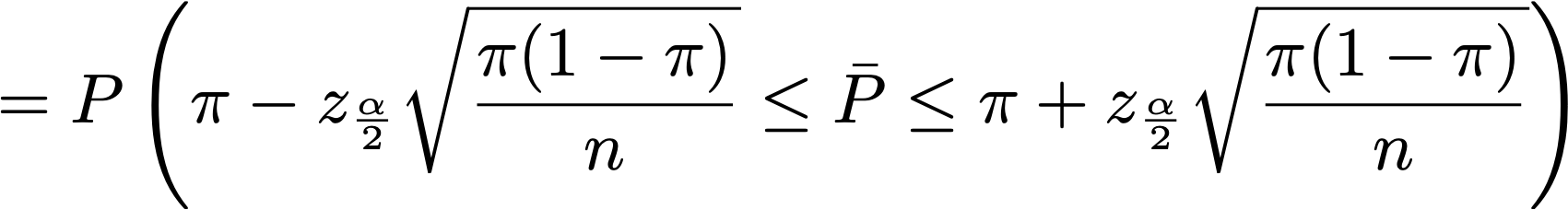 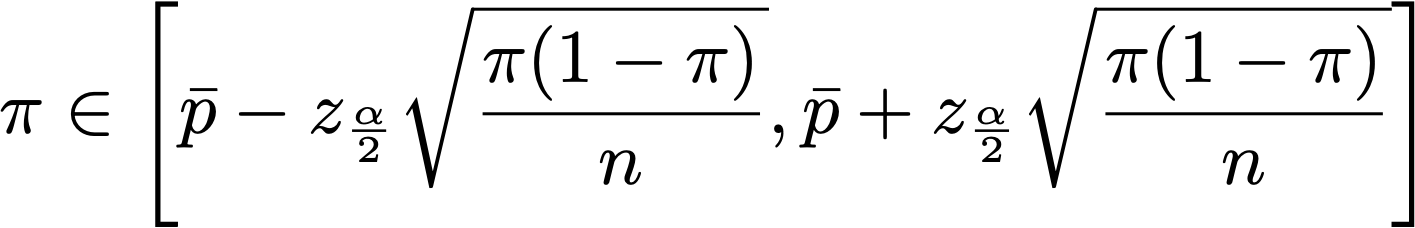 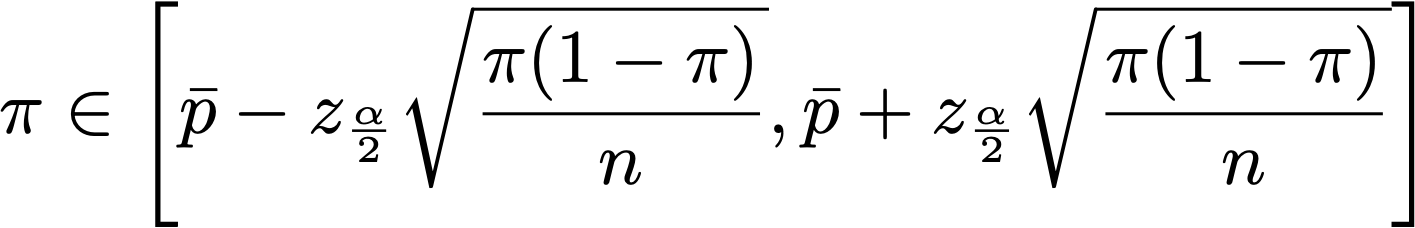 on n’a donc pas le choix d’estimer l’écart type aussi
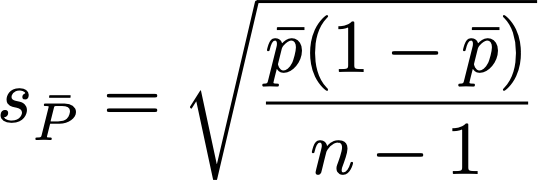 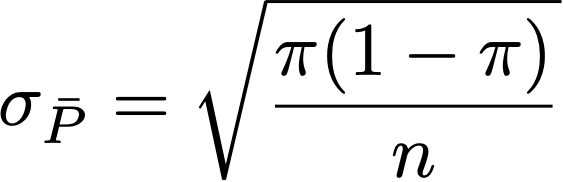 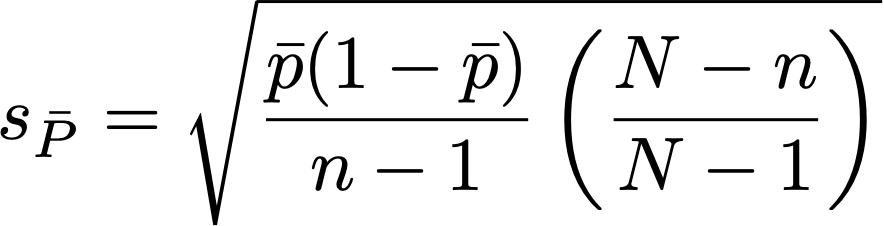 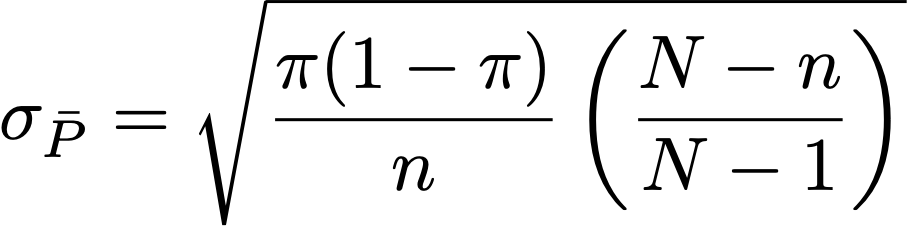 Avec remise
Sans remise
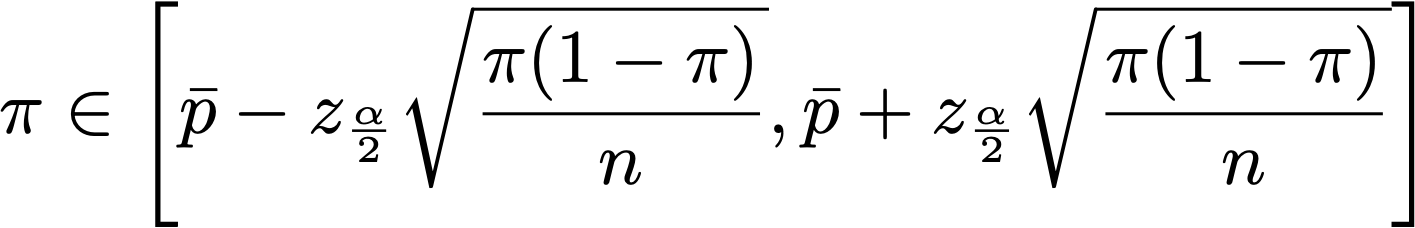 on va donc plutôt utiliser
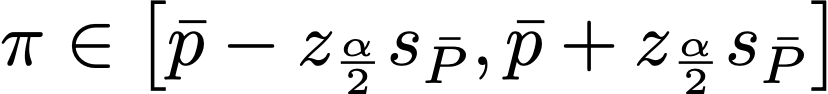 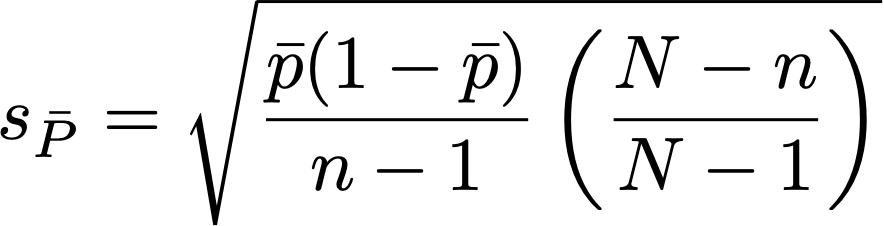 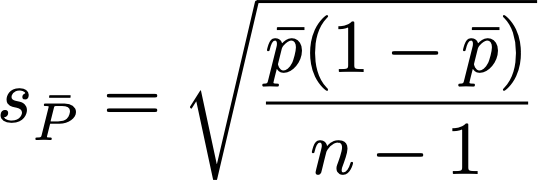 Faites les exercices suivants
#4.20 à 4,23
Lorsqu’on estime une moyenne ou une proportion, quelle est la taille d’échantillon avons-nous de besoin.
Naturellement, si possible, il faut au moins qu’on ait un échantillon de taille 30.
Mais jusqu’où faut-il aller?
50?
100?
250?
1000?
Et bien ça dépend de la marge d’erreur et du niveau de confiance avec lequel on est à l’aise.
Si on connait     , il n’y a pas de problème
Mais si on n’a pas la taille de l’échantillon comment on trouve   ?
Dans la pratique, on commence par prendre un échantillon de taille 30, on calcul le   avec cet échantillon pour ensuite déterminer la bonne taille de l’échantillon à prendre.
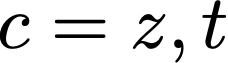 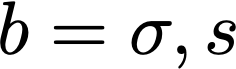 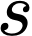 Pour une moyenne la marge d’erreur est
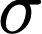 avec
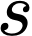 en fonction du contexte.
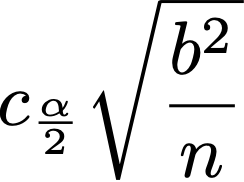 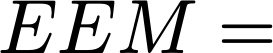 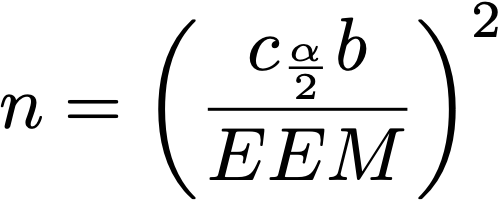 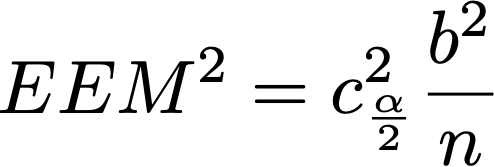 Encore une fois, on a le problème qu’on ne connait pas    .
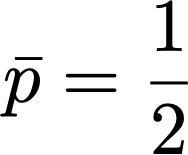 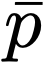 Ou bien prendre le pire des scénarios;
Pour une proportion la marge d’erreur est
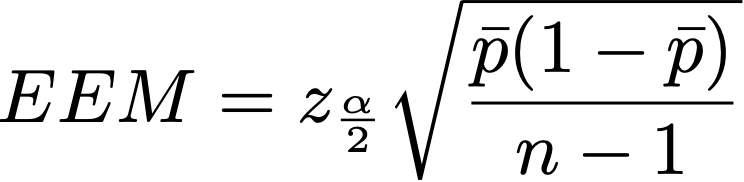 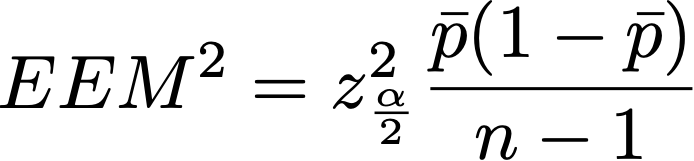 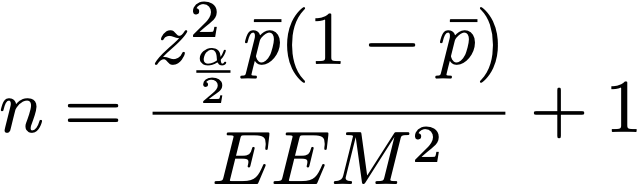 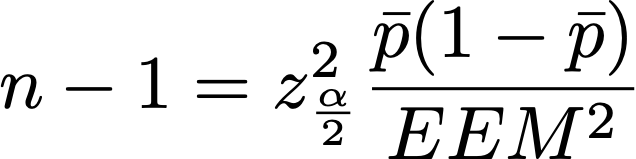 On  peut soit commencer avec un échantillon de 30.
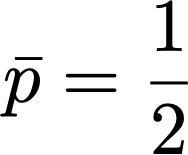 Ou bien prendre le pire des scénario;
Pour une proportion la marge d’erreur est
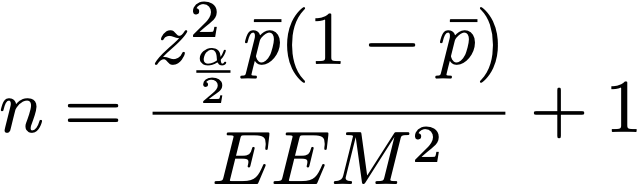 et dans ce cas
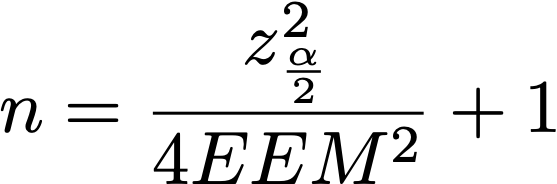 Faites les exercices suivants
#4.18, 4.19, 4,24
Devoir:
4.8, 4.9 et 4.20 à 4.29